ИМУЩЕСТВЕННЫЕ НАЛОГИ
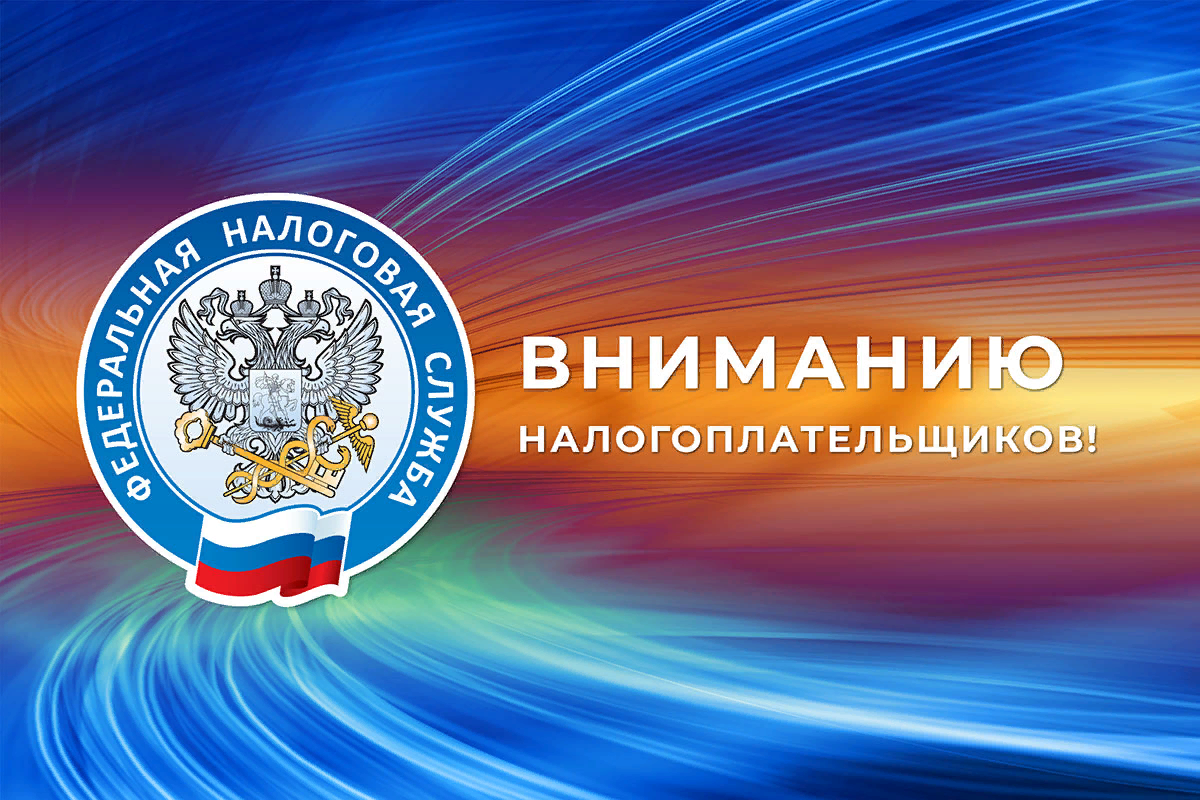 Комитет по финансам администрации ЗАТО п.Горный
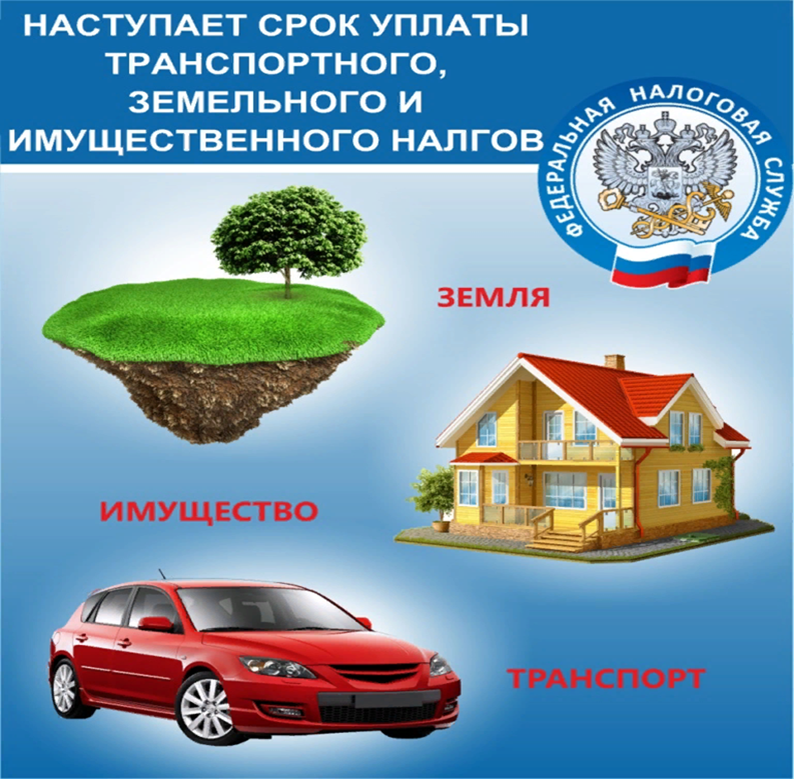 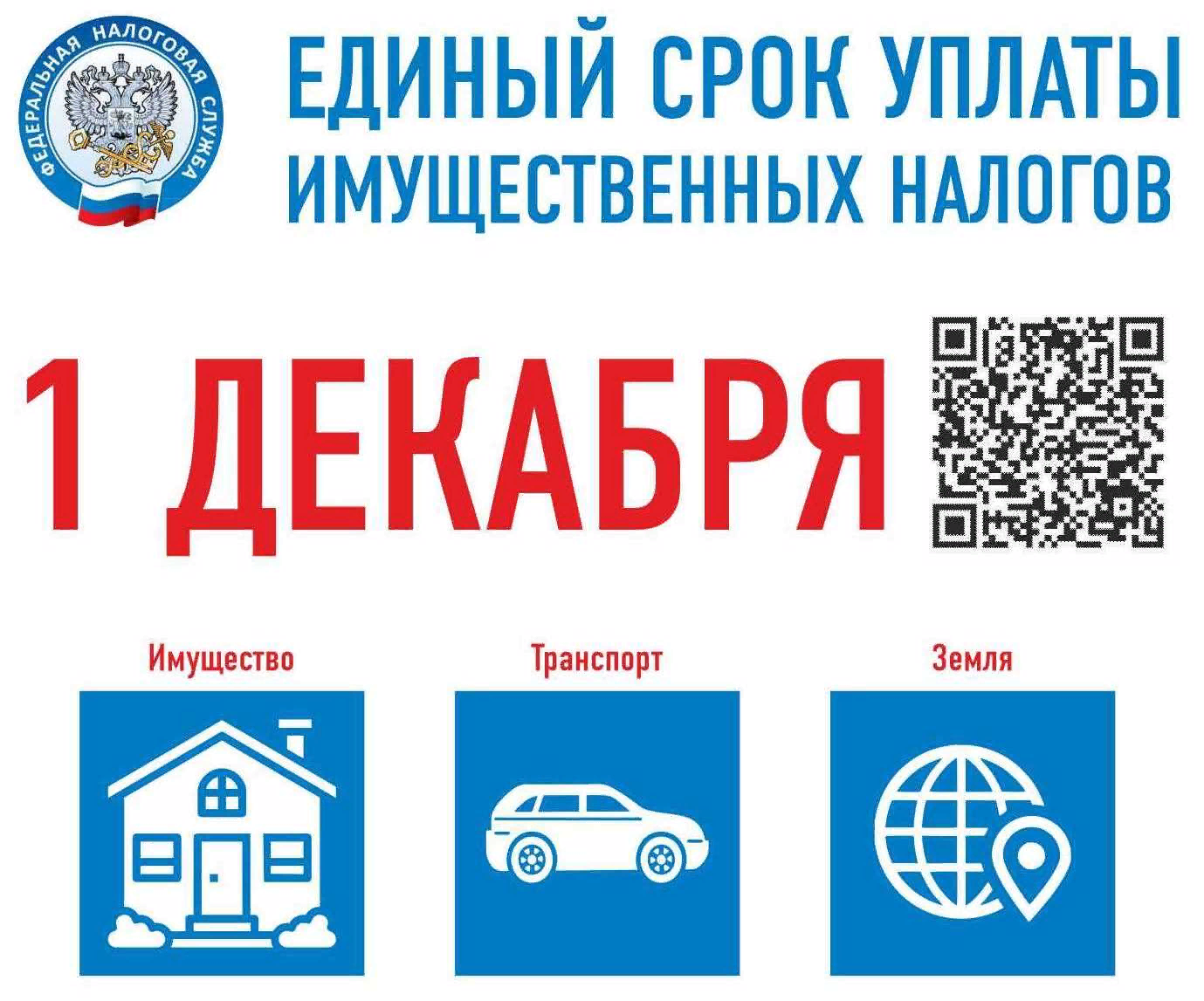 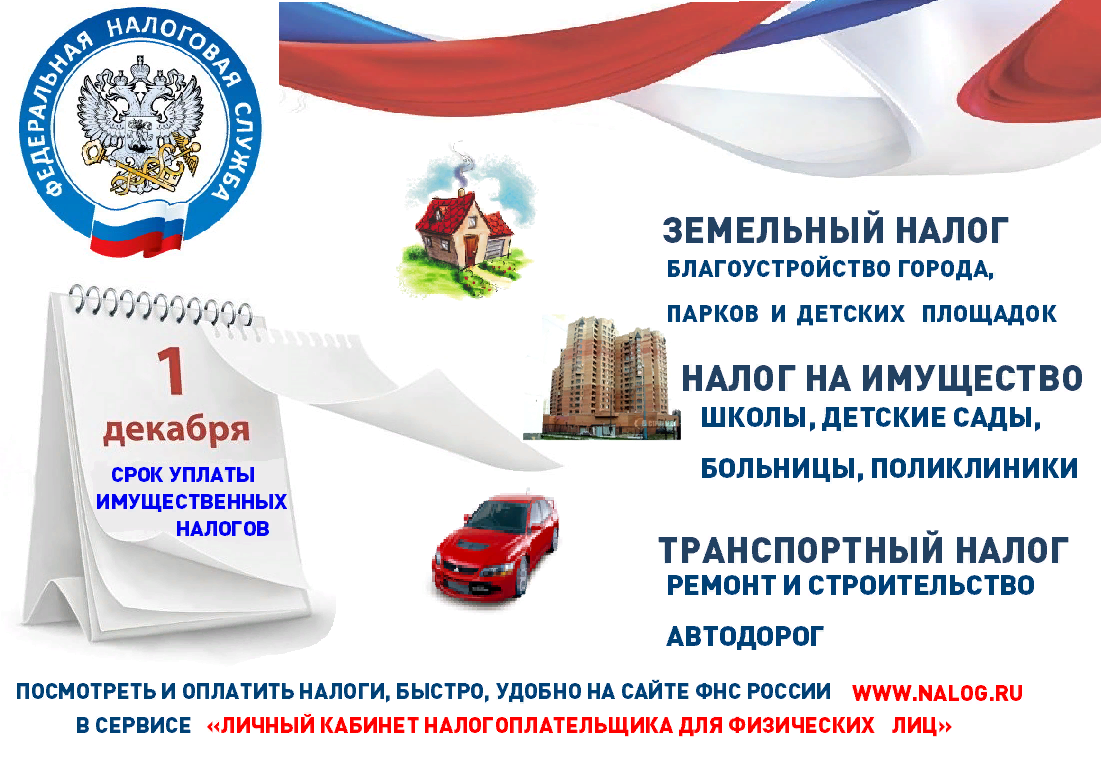 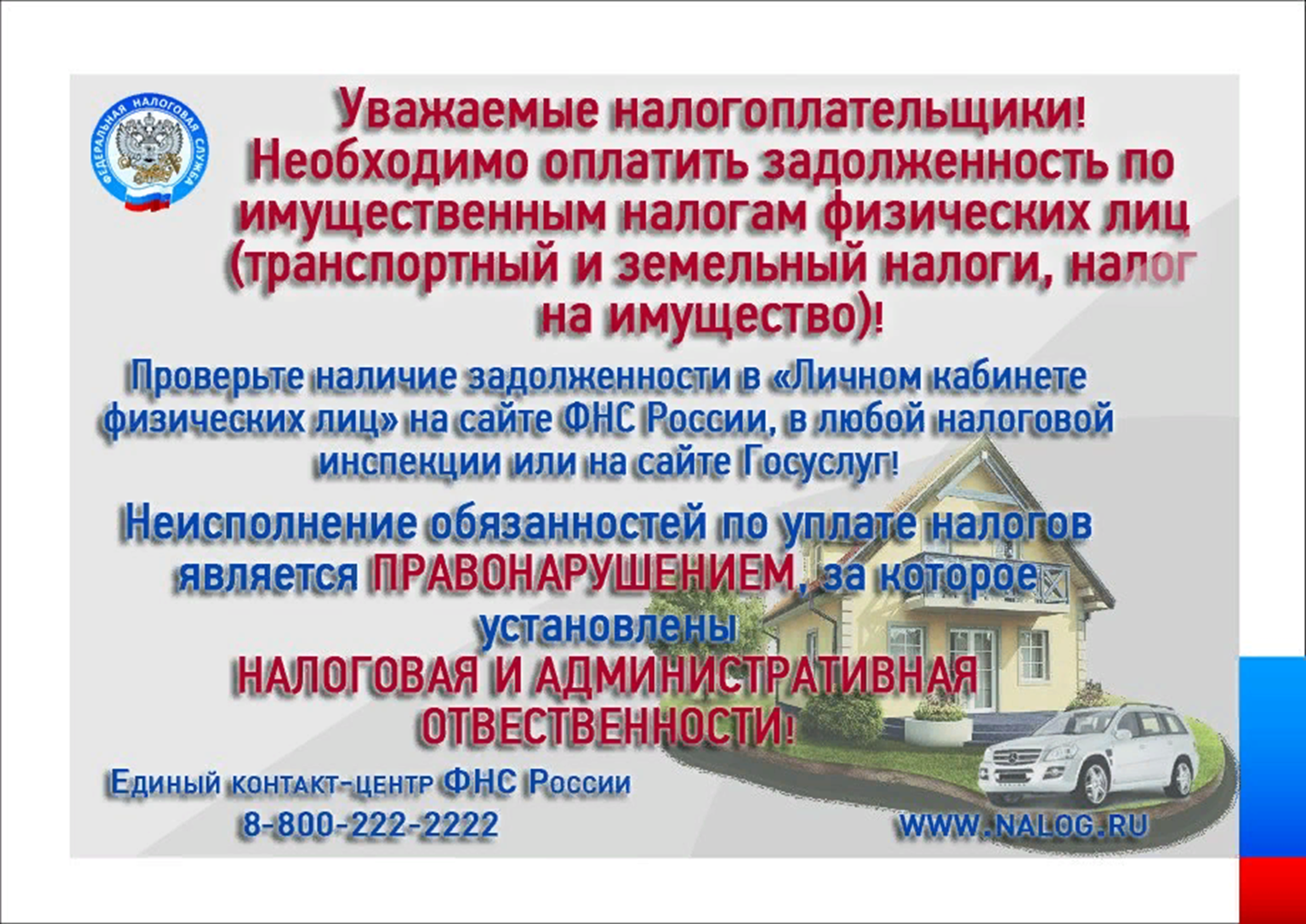 Информация о выездных офисах налоговой службы в городской округ ЗАТО п. Горный
УПРАВЛЕНИЕ ФЕДЕРАЛЬНОЙ НАЛОГОВОЙ СЛУЖБЫ ПО ЗАБАЙКАЛЬСКОМУ КРАЮ

8(800)-222-22-22                                     www.nalog.gov.ru

Выездной офис налоговой службы 
будет работать в городском округе ЗАТО п. Горный 
20 октября 2023 года
17 ноября 2023 года
07 декабря 2023 года


Прием будут вести специалисты УФНС России по Забайкальскому краю, г. Чита по адресу: п. Горный ул. Солнечная дом 21 этаж 1  Совет ветеранов
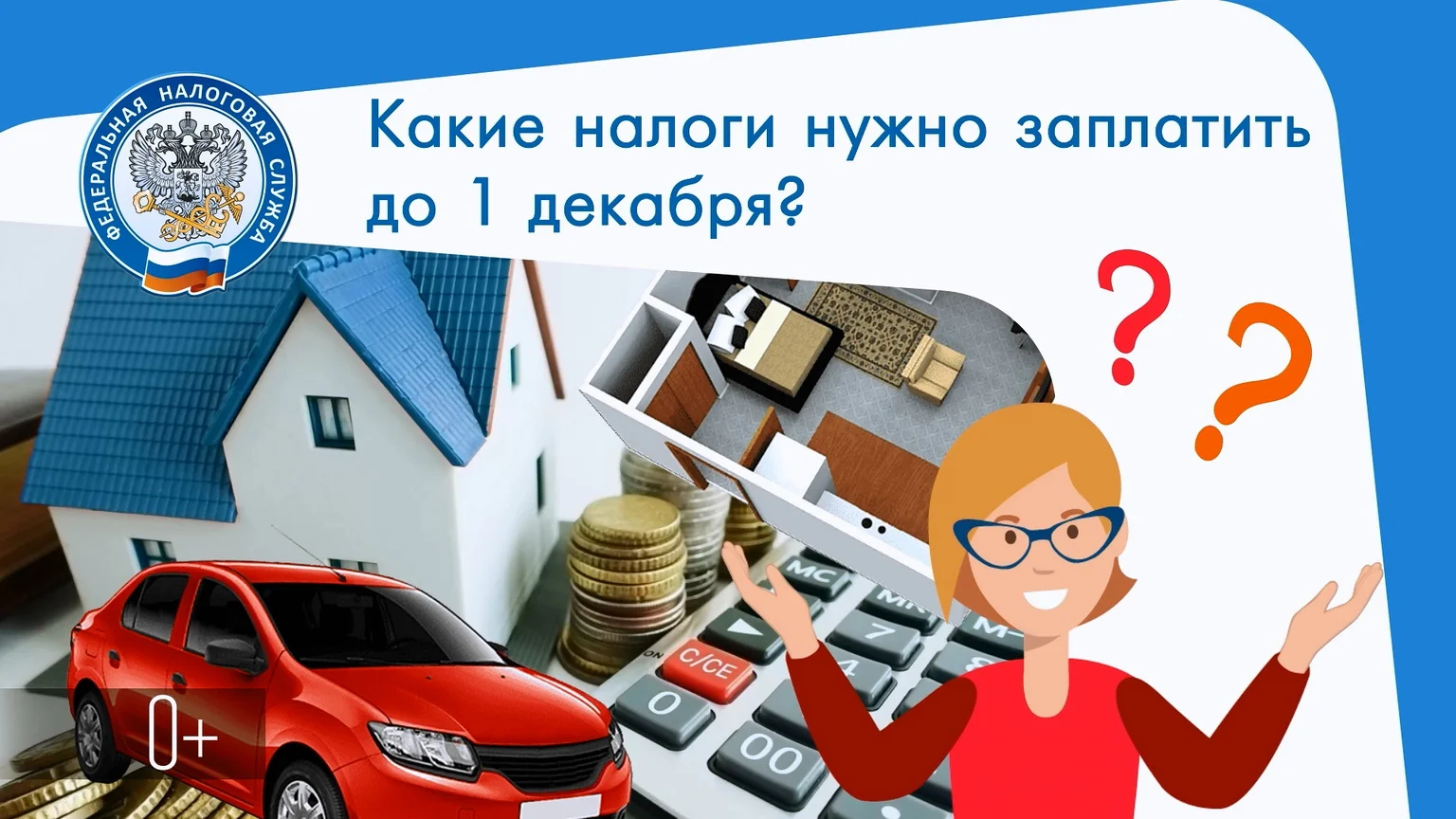 СПАСИБО ЗА ВНИМАНИЕ